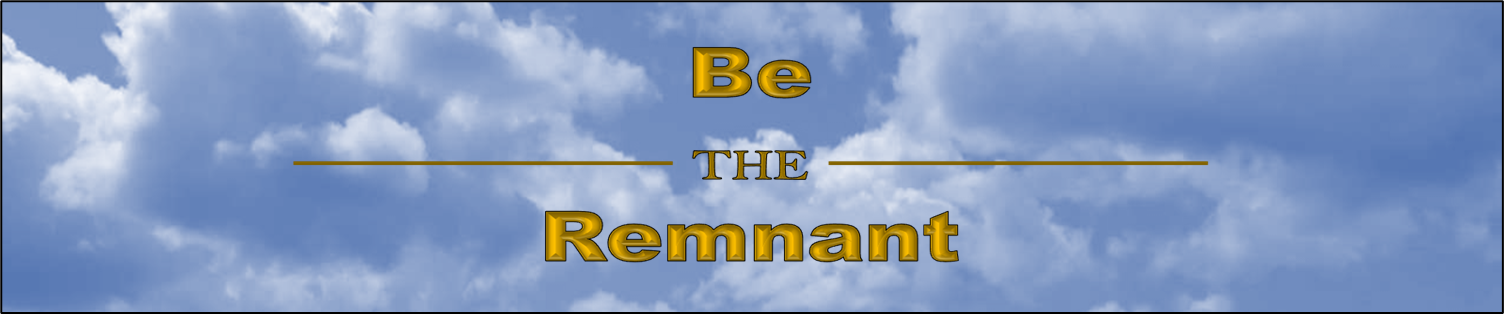 Romans 9:6 (NKJV) 6  But it is not that the word of God has taken no effect. For they are not all Israel who are of Israel,
John 1:47 (ESV) 47  Jesus saw Nathanael coming toward him and said of him, “Behold, an Israelite indeed, in whom there is no deceit!”
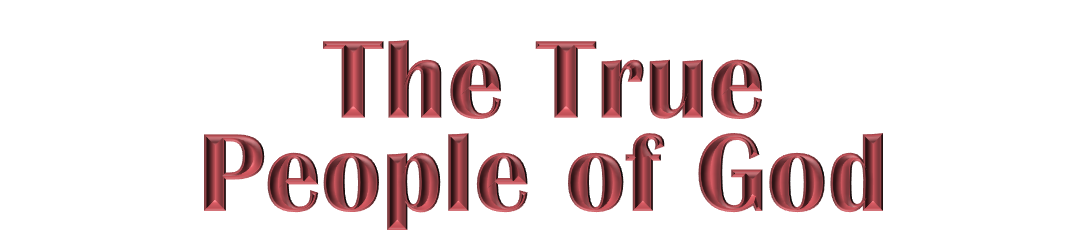 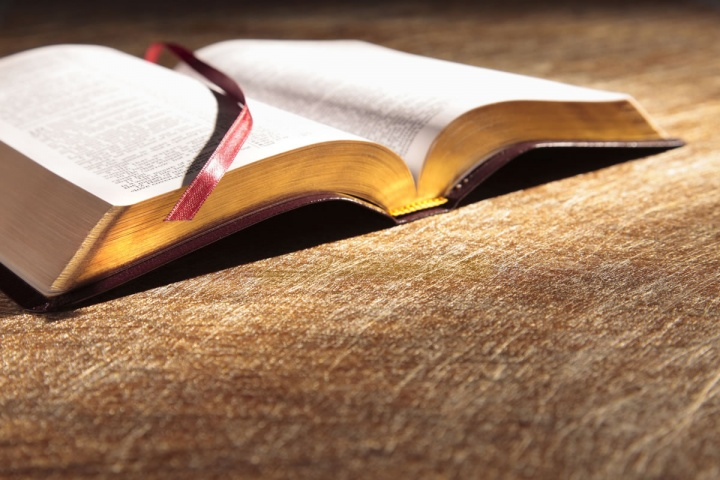 The Nation of Israel
As the Sand of the Sea
Physical
Jews
Circumcised of the flesh
True 
Jews
A Remnant
Circumcised of the heart
Those Who Had Faith & Were Faithful
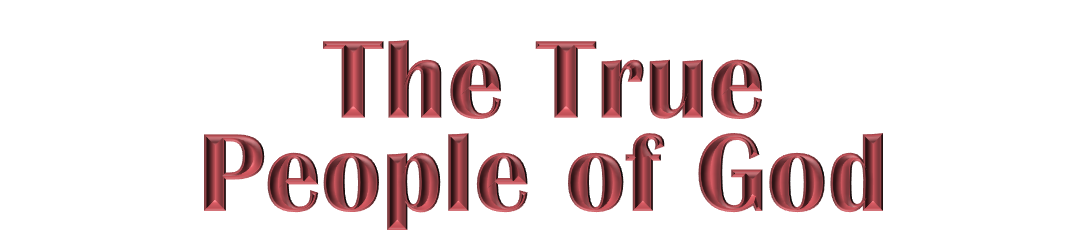 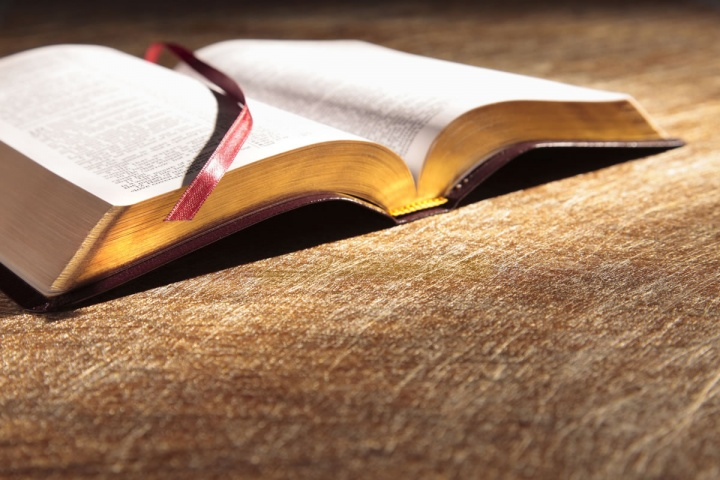 The Church of Christ
Apparent Christians
The Called 
Out
Those who are baptized
(Children of God not walking in the light)
True 
Christians
A Remnant
Those who are Christlike
(Those walking 
in the light)
Those Who Have Faith & Are Faithful
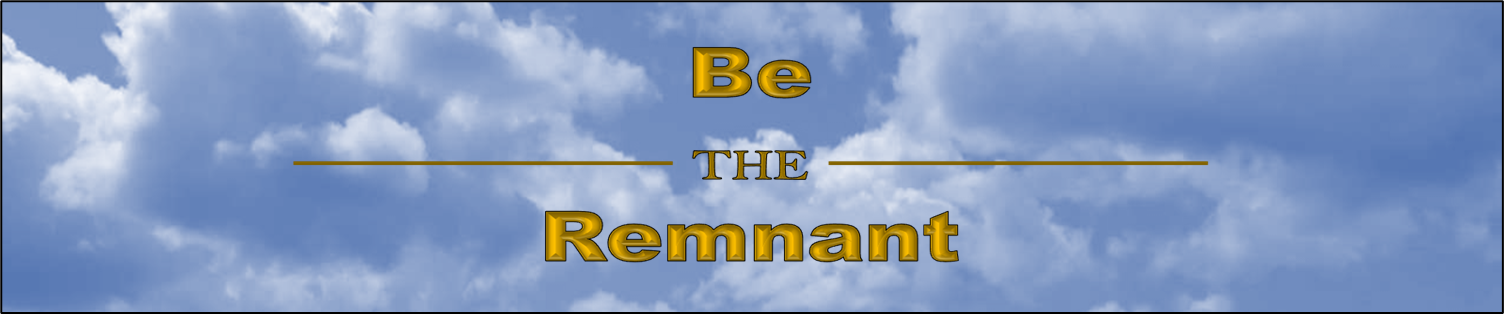 Those Who Put God First
I.	By Making God the Priority of Our Lives.
Exodus 20:3 (ESV) 3  “You shall have no other gods before me.”
Nelson’s Illustrated Bible Dictionary: 
“…we must be constantly on guard that we let nothing come between us and God.  As soon as anything does, that thing is an idol.”
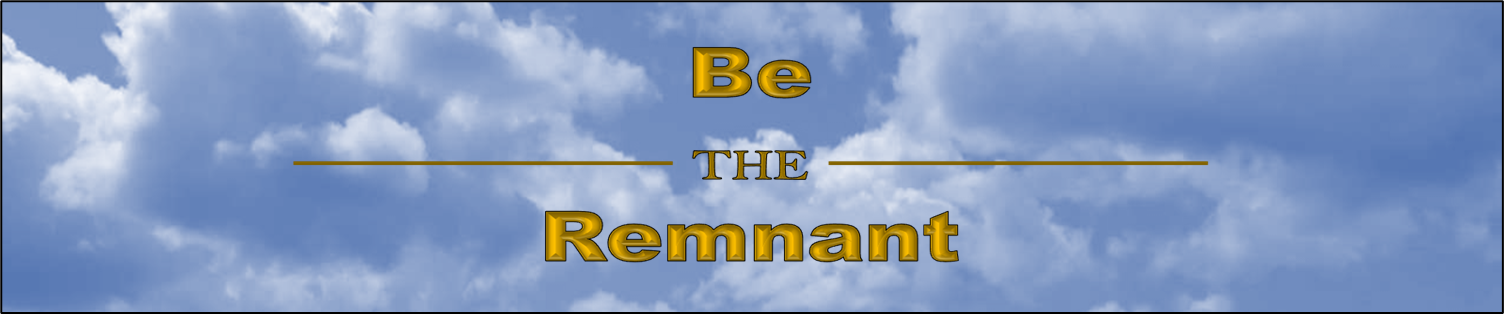 Those Who Put God First
I.	By Making God the Priority of Our Lives.
Ezra 4:24 (ESV) 24  Then the work on the house of God that is in Jerusalem stopped, and it ceased until the second year of the reign of Darius king of Persia.
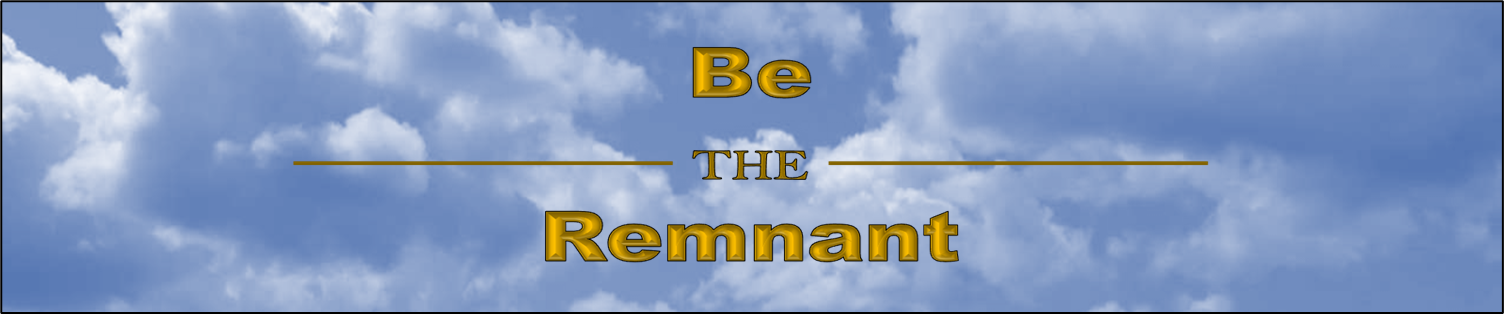 Those Who Put God First
I.	By Making God the Priority of Our Lives.
II.	By Considering our Priorities.
2 Corinthians 13:5 (ESV) 5  Examine yourselves, to see whether you are in the faith. Test yourselves. Or do you not realize this about yourselves, that Jesus Christ is in you?—unless indeed you fail to meet the test!
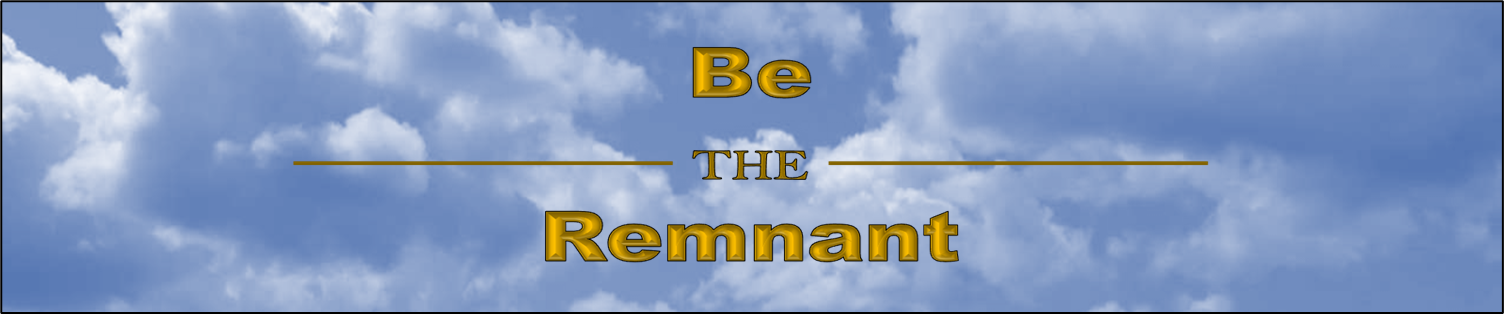 Those Who Put God First
I.	By Making God the Priority of Our Lives.
II.	By Considering our Priorities.
How much time are we willing to give to God?
Ephesians 5:15-16 (ESV) 15  Look carefully then how you walk, not as unwise but as wise, 16  making the best use of the time, because the days are evil.
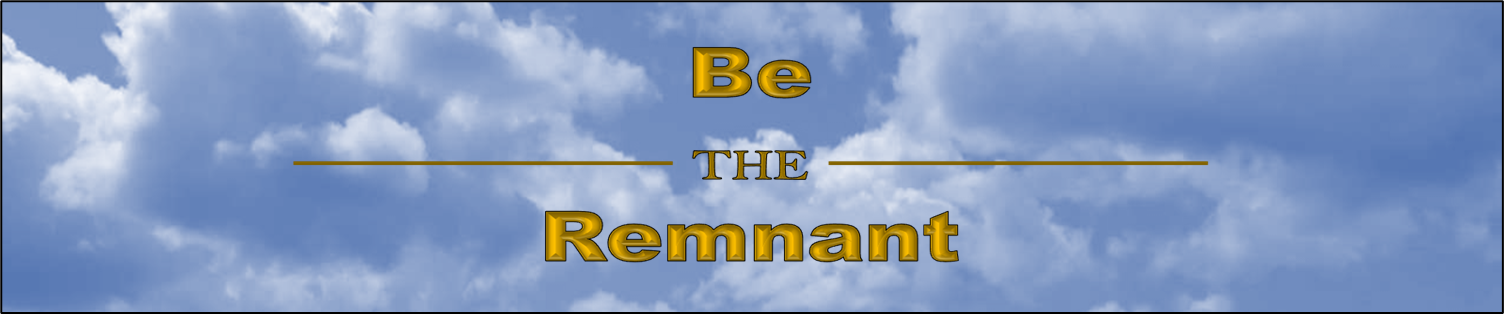 Those Who Put God First
I.	By Making God the Priority of Our Lives.
II.	By Considering our Priorities.
How much time are we willing to give to God?
How are you spending your money?
How much do you do for the local church?
How do you spend your leisure time?
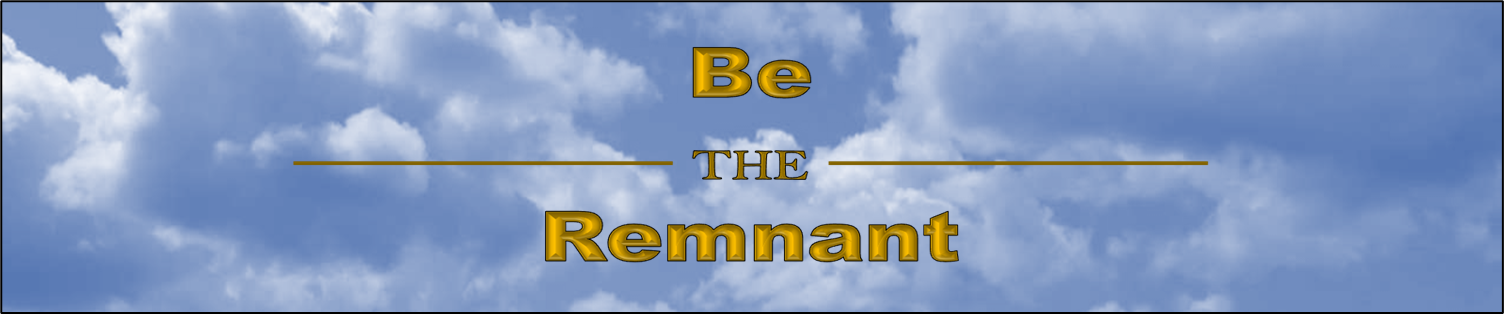 Those Who Put God First
I.	By Making God the Priority of Our Lives.
II.	By Considering our Priorities.
III.	By Purposely Positioning our Priorities.
Philippians 2:3-4 (ESV) 3  Do nothing from selfish ambition or conceit, but in humility count others more significant than yourselves. 4  Let each of you look not only to his own interests, but also to the interests of others.